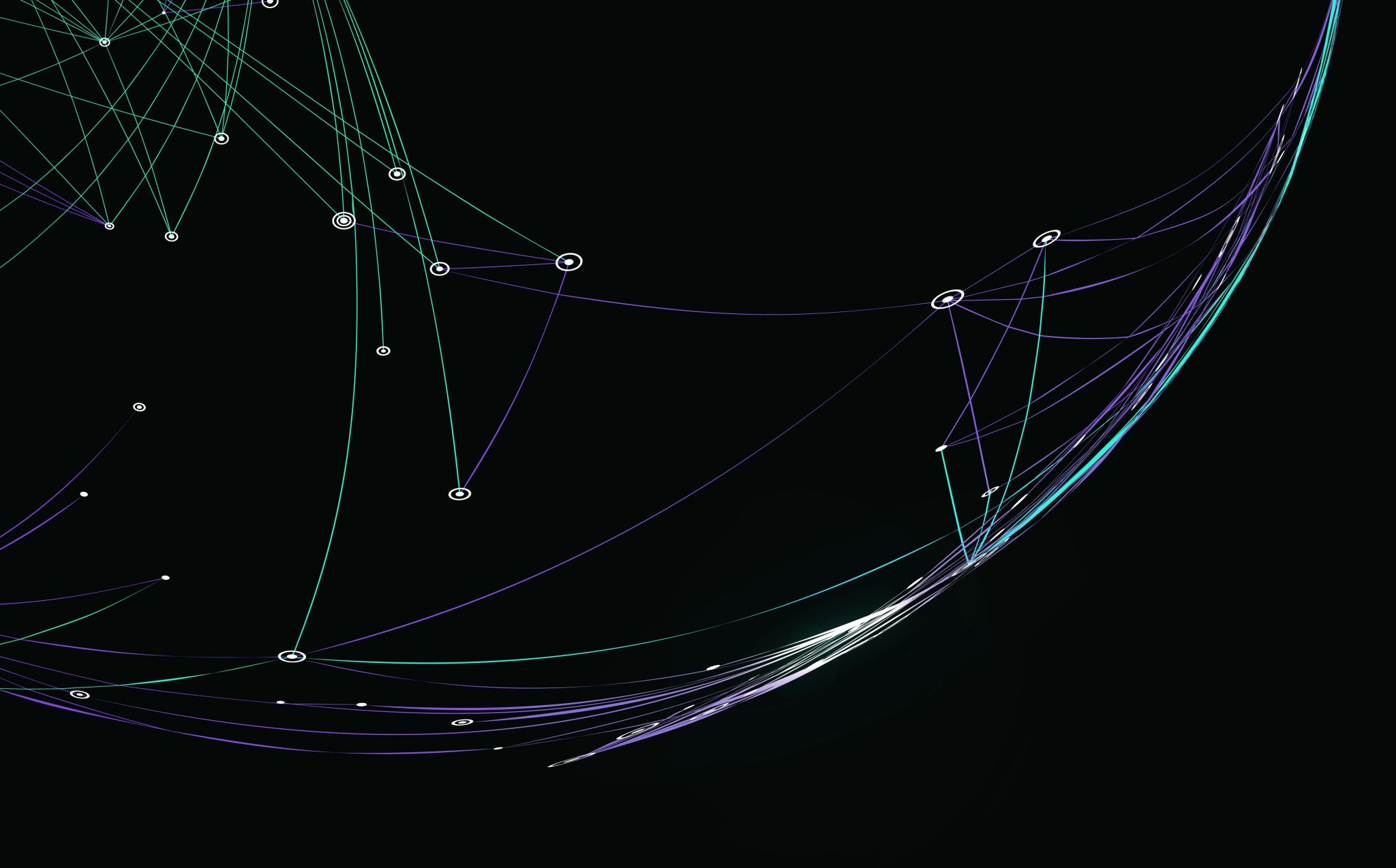 Γλώσσα Πολύτροπη
…πολλων ανθρωπων νόον έγνω




Ανθη βουγιουκλη 
μουσικο κομοτηνησ
Νεοελληνική Γλώσσα Β΄Γυμνασίου(Ενότητα 4η: Σχολείο & μέλλον επαγγελματικό) Ενότητα 5η: Εργασία-επάγγελμα
ΘΕΜΑΤΙΚΕΣ ΕΝΟΤΗΤΕΣ
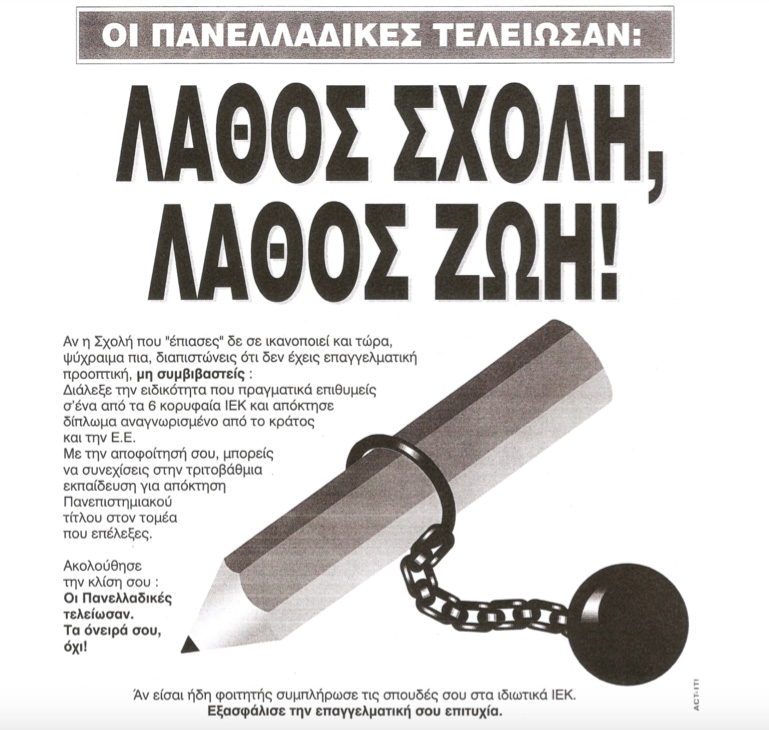 Γελοιογραφίες μαθητών με εφαρμογή photo editing Pixlr E
Γελοιογραφίες μαθητών με εφαρμογή voki
Αποτίμηση πλατφόρμας: μαθητές
Αποτίμηση πλατφόρμας: εκπαιδευτικοί